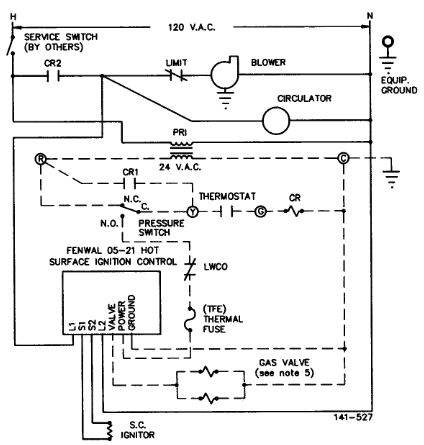 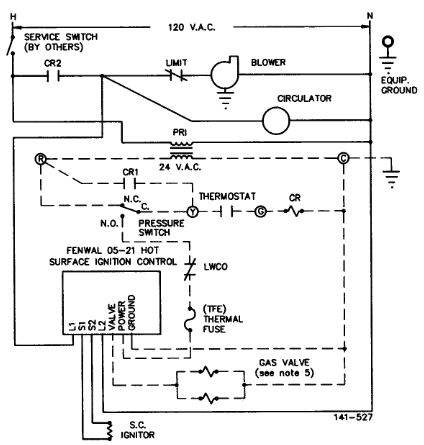 Show contact closure
[Speaker Notes: See that transformer is grounded]
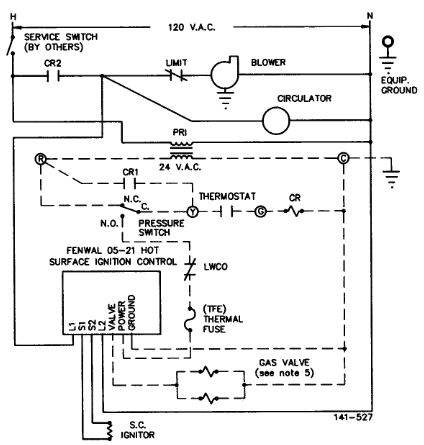 [Speaker Notes: See that transformer is grounded]
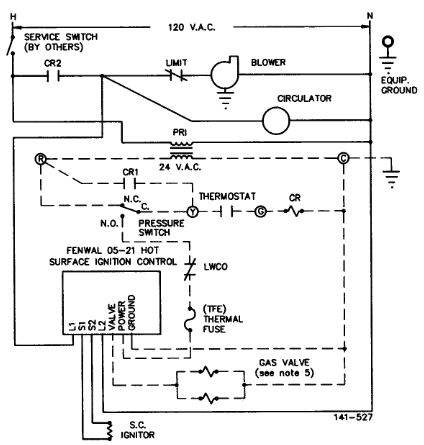 [Speaker Notes: See that transformer is grounded]